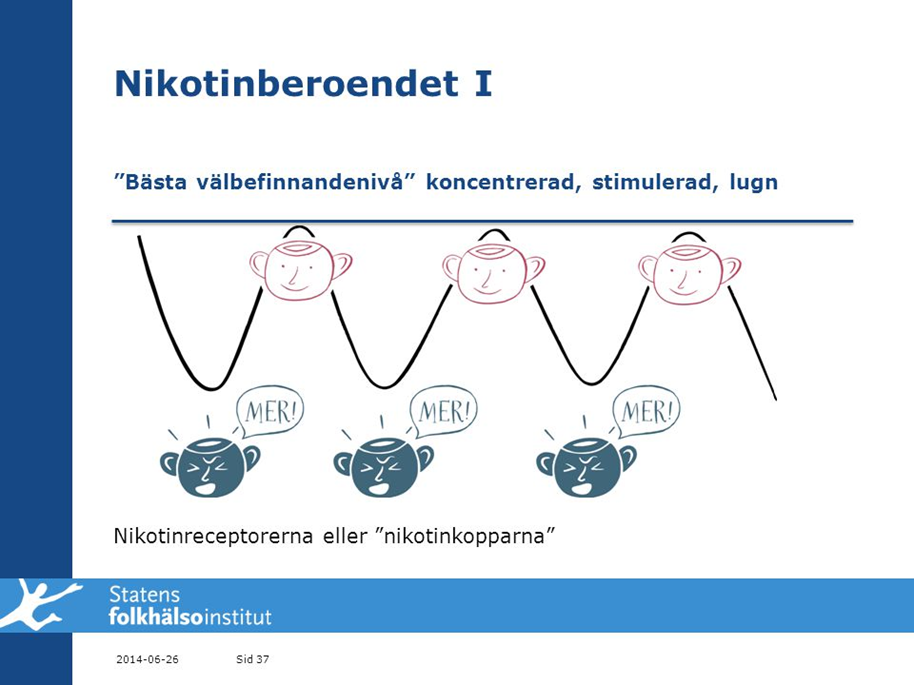 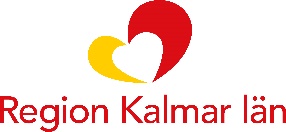 Arbetsplats X, 2011-07-04, Namn Efternamn, regionkalmar.se